Цели и целевые показатели:
 воспитание гармонично развитой и социально ответственной личности на основе духовно-нравственных ценностей народов Российской Федерации, исторических и национально-культурных традиций. 
Фундамент воспитания Ч культуры
Консолидация усилий  образования, усиление ресурсного обеспечения ВД
Указ президента РФ 
от 07 мая 2018 № 204 
«О национальных целях и стратегических задачах развития РФ на период до 2024 года»:
 доступность для детей 0 - 3 лет; усиление воспитательной составляющей ОП ДОО
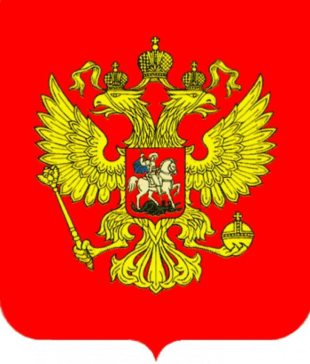 Национальная цель: «Возможности для самореализации и развития талантов»
Целевые показатели
: создание условий для воспитания гармонично развитой и социально ответственной личности на
основе духовно-нравственных 
ценностей народов РФ, исторических и национально-культурных традиций
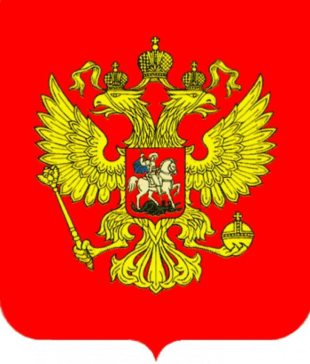 Указ Президента РФ
от 21 июля 2020 г. № 474 
«О национальных целях развития РФ на период до 2030 года»:

От 02.07.2021 № 400 
«О Стратегии национальной безопасности Российской Федерации»
Основы государственной политики по сохранению и укреплению традиционных российских духовно-нравственных ценностей
Указ Президента РФ от 9 ноября 2022 г. № 809
Единство образовательного пространства – 
обеспечение государственных гарантий уровня и качества дошкольного образования на основе единства обязательных требований к условиям реализации образовательных программ дошкольного образования, их структуре и результатам их освоения 
(пункт 1 части 1 статьи 3, пункт 1 части 1 статьи 11 Закона об образовании, 
часть 4 пункта 1.5. ФГОС ДО).
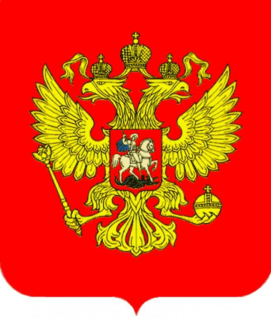 Рекомендации по формированию инфраструктуры ДОО и комплектации Учебно-методических материалов в целях реализации образовательных программ ДО
Перечень поручений по итогам заседания Совета при Президенте РФ по реализации  государственной политики в сфере защиты семьи и детей
от 16 марта 2022 г. № Пр-487
Образовательная деятельность — деятельность по реализации образовательных программ 
(пункт 17 статьи 2 Закона об образовании).
Что определяет единство образовательного пространства
дошкольного образования?
Концепция развития дошкольного образования до 2030 года-на этапе экспертного обсуждения
Федеральная образовательная программа ДО. Федеральная рабочая программа воспитания
Единые ценности, национально-культурные традиции
Социальная общность и устойчивые межпоколенческие связи- консолидация усилий
Основные документы, регламентирующие деятельность ДОУ
Федеральный закон от 29 декабря 2012 г. № 273-ФЗ «Об образовании в Российской Федерации» 
Приказ Министерства образования и науки РФ от 17 октября 2013 г. № 1155 «Об утверждении федерального государственного образовательного стандарта дошкольного образования» (зарегистрировано в Минюсте РФ 14 ноября 2013 г., № 30384) (с изм и дополнениями от 21.01.2019,пр №31)

Приказ Министерства просвещения РФ от от 31 июля 2020 г.№373 "Об утверждении Порядка организации и осуществления образовательной деятельности по основным общеобразовательным программам - образовательным программам дошкольного образования».(вступил в силу с 1 января 2021г.)

Приказ Минтруда России от 18 октября 2013 г., № 544н. Профессиональный стандарт «Педагог (педагогическая деятельность в сфере дошкольного, начального общего, основного общего, среднего общего образования) (воспитатель, учитель)»

 Постановление Главного государственного санитарного врача Российской Федерации от 28.09.2020 № 28 «Об утверждении СП 2.4.3648-20 «Санитарно-эпидемиологические требования к организациям воспитания и обучения, отдыха и оздоровления детей и молодежи и др. федеральные, региональные, муниципальные документы.
Федеральный закон от 24.09.2022 N 371-ФЗ "О внесении изменений в Федеральный закон "Об образовании в Российской Федерации" и статью 1 Федерального закона "Об обязательных требованиях в Российской Федерации"
Привести в соответствие с ФОП ДО свои образовательные программы детские сады должны не позднее до 1 сентября 2023 года 
(4. Основные общеобразовательные программы подлежат приведению в соответствие с федеральными основными общеобразовательными программами не позднее 1 сентября 2023 года. п. 4 ст. 3 Федерального закона от 24.09.2022 № 371-ФЗ). 

До этого срока Минпросвещения обещает обеспечить методическую поддержку педколлективам.
Программа определяет единые для Российской Федерации базовые объем и содержание дошкольного образования и планируемые результаты освоения образовательной программы. 
Поэтому содержание и планируемые результаты образовательной программы каждого детского сада должны быть не ниже тех, которые предусматривает ФОП ДО (п. 6 ст. 12 Федерального закона от 29.12.2012 № 273-ФЗ).
в статье 12:
а) в части 6.1. слова "с учетом соответствующих примерных образовательных программ дошкольного образования" заменить словами "соответствующей федеральной образовательной программой дошкольного образования", 
дополнить предложением следующего содержания: "Содержание и планируемые результаты разработанных образовательными организациями образовательных программ должны быть не ниже соответствующих содержания и планируемых результатов федеральной программы дошкольного образования.";
Теперь детские сады будут разрабатывать и утверждать свои образовательные программы в соответствии ФГОС и ФОП ДО. При этом закон разрешает не утверждать собственную учебно-методическую документацию, если детский сад применяет федеральную (п. 6.4 ст. 12 Федерального закона от 29.12.2012 № 273-ФЗ).
ФЕДЕРАЛЬНАЯ ПРОГРАММА ДО- нормативный правовой акт, определяющий содержание отечественного ДО
реализует основополагающие функции дошкольного уровня образования: 
обучение и воспитание ребенка дошкольного возраста как гражданина РФ, формирование основ его гражданской и культурной идентичности на соответствующем его возрасту содержании доступными средствами;
создание единого ядра содержания ДО, ориентированного на приобщение детей к духовно-нравственным и социокультурным ценностям российского народа, воспитание растущего поколения как знающего и любящего историю и культуру своей семьи, большой и малой Родины;
создание единого федерального образовательного пространства воспитания и развития детей от рождения до поступления в общеобразовательную организацию, обеспечивающего ребенку и его родителям (законным представителям), равные, качественные условия ДО, вне зависимости от места и региона проживания.
Федеральный закон от 29 декабря 2012 г. № 273-ФЗ «Об образовании в Российской Федерации»
Федерального закона от 26.05.2021 N 144-ФЗ (в части изменений, вступающих в силу с 1 сентября 2023 года);
Федерального закона от 19.12.2022 N 537-ФЗ с 18 июня 2023 года;
Федерального закона от 29.12.2022 N 631-ФЗ с 1 сентября 2023 года;
Федерального закона от 29.12.2022 N 614-ФЗ с 1 июля 2023 года.
Приказ Министерства просвещения РФ от от 31 июля 2020 г.№373 "Об утверждении Порядка организации и осуществления образовательной деятельности по ООП - ОП ДО».(вступил в силу с 1 января 2021г.)
Изменился Порядок организации образовательной деятельности в ДОО. 
Изменения коснулись двух пунктов Порядка и действуют с 12 января (приказ Минпросвещения от 01.12.2022 № 1048, зарегистрирован Минюстом 12.01.2023).Ведомство обязало разрабатывать образовательные программы дошкольного образования в соответствии с ФГОС ДО и ФОП ДО вместо примерных образовательных программ, как было раньше. 
По новым правилам, содержание и планируемые результаты образовательных программ всех детских садов должны быть не ниже, чем в ФОП ДО (п. 1 Изменений, утв. приказом Минпросвещения от 01.12.2022 № 1048).

Еще одно изменение коснулось семейных дошкольных групп, которые могут организовывать детские сады. Теперь цель данных семейных групп – удовлетворить потребность населения не в услугах дошкольного образования в семьях, а «в дошкольном образовании в семьях» (п. 2 Изменений, утв. Приказом Минпросвещения от 01.12.2022 № 1048).
 Данное положение соответствует федеральному закону, который исключил понятие «образовательная услуга» из закона об образовании. При этом семейные дошкольные группы также могут быть любой направленности или осуществлять присмотр и уход за детьми и не реализовывать образовательную программу дошкольного образования.

Источник: Федеральный закон от 14.07.2022 № 295-ФЗ, приказ Минпросвещения от 01.12.2022 № 1048, приказ Минпросвещения от 31.07.2020 № 373.
Приказ Минпросвещения России от 08.11.2022 N 955"О внесении изменений в некоторые приказы Министерства образования и науки Российской Федерации и Министерства просвещения Российской Федерации, касающиеся федеральных государственных образовательных стандартов общего образования и образования обучающихся с ограниченными возможностями здоровья и умственной отсталостью (интеллектуальными нарушениями)"(Зарегистрировано в Минюсте России 06.02.2023 N 72264)
1.6. Стандарт направлен на решение следующих задач:
П.3) В подпункте 3 пункта 1.6 ФГОС ДО
слово "основных" исключить). 
обеспечения преемственности целей, задач и содержания образования, реализуемых в рамках образовательных программ различных уровней (далее - преемственность основных образовательных программ дошкольного и начального общего образования);
б) пункт 1.7 изложить в следующей редакции:
"1.7. Стандарт является основой для:
разработки федеральной образовательной программы дошкольного образования (далее - федеральная программа)
2) разработки Программы; разработки вариативных примерных образовательных программ дошкольного образования (далее – прим. программы);
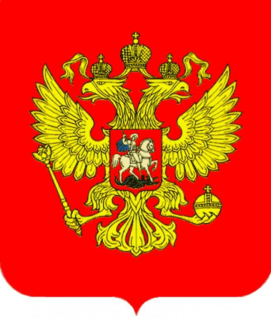 2.5. Программа разрабатывается и утверждается Организацией самостоятельно в соответствии с настоящим Стандартом и  учетом Примерных программ
Федеральной программой

в абзаце первом пункта 2.5 слова "с учетом Примерных программ" заменить словами "федеральной программой";

Изменилась редакция пунктов 2.6 и 2.7 образовательные области и виды деятельности конкретизированы и  изложены в новой редакции:
2.6.   Содержание Программы должно обеспечивать физическое и психическое развитие детей в различных видах деятельности и охватывать следующие структурные единицы, представляющие определенные направления обучения и воспитания детей (далее - образовательные области):
социально-коммуникативное развитие;
познавательное развитие;
речевое развитие;
художественно-эстетическое развитие; физическое развитие.
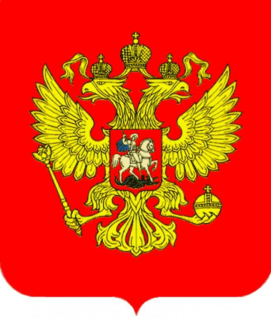 Образовательная область "Социально-коммуникативное развитие" направлена на:
усвоение и присвоение норм, правил поведения и морально-нравственных ценностей, принятых в российском обществе;
развитие общения ребенка со взрослыми и сверстниками, формирование готовности к совместной деятельности и сотрудничеству;
формирование у ребенка основ гражданственности и патриотизма, уважительного отношения и чувства принадлежности к своей семье, сообществу детей и взрослых в Организации, региону проживания и стране в целом;
развитие эмоциональной отзывчивости и сопереживания, социального и эмоционального интеллекта, воспитание гуманных чувств и отношений;
развитие самостоятельности и инициативности, планирования и регуляции ребенком собственных действий;
формирование позитивных установок к различным видам труда и творчества;
формирование основ социальной навигации и безопасного поведения в быту и природе, социуме и медиапространстве (цифровой среде).
Содержание образовательной деятельности по социально-коммуникативному развитию. П. 18
В сфере социальных отношений 
2) В области формирования основ гражданственности и патриотизма 
3) В сфере трудового воспитания      4) В области формирования безопасного поведения
Решение совокупных задач воспитания в рамках образовательной области "Социально-коммуникативное развитие" направлено на приобщение детей к ценностям "Родина", "Природа", "Семья", "Человек", "Жизнь", "Милосердие", "Добро", "Дружба", "Сотрудничество", "Труд" П.18.8
- что предполагает: воспитание уважения к своей семье, своему населенному пункту, родному краю, своей стране; - воспитание уважительного отношения к другим людям - детям и взрослым (родителям (законным представителям), педагогам, соседям и другим), вне зависимости от их этнической и национальной принадлежности;
- воспитание ценностного отношения к культурному наследию своего народа, к нравственным и культурным традициям России; содействие становлению целостной картины мира, основанной на представлениях о добре и зле, красоте и уродстве, правде и лжи; - воспитание социальных чувств и навыков: способности к сопереживанию, общительности, дружелюбия, сотрудничества, умения соблюдать правила, активной личностной позиции; - создание условий для возникновения у ребёнка нравственного, социально значимого поступка, приобретения ребёнком опыта милосердия и заботы; - поддержка трудового усилия, привычки к доступному дошкольнику напряжению физических, умственных и нравственных сил для решения трудовой задачи; 
- формирование способности бережно и уважительно относиться к результатам своего труда и труда других людей
Образовательная область "Познавательное развитие направлена на:
развитие любознательности, интереса и мотивации к познавательной деятельности;
освоение сенсорных эталонов и перцептивных (обследовательских) действий, развитие поисковых исследовательских умений, мыслительных операций, воображения и способности к творческому преобразованию объектов познания, становление сознания;
формирование целостной картины мира, представлений об объектах окружающего мира, их свойствах и отношениях;
формирование основ экологической культуры, знаний об особенностях и многообразии природы Родного края и различных континентов, о взаимосвязях внутри природных сообществ и роли человека в природе, правилах поведения в природной среде, воспитание гуманного отношения к природе;
формирование представлений о себе и ближайшем социальном окружении, культурно-исторических событиях, традициях и социокультурных ценностях малой родины и Отечества, многообразии стран и народов мира;
формирование представлений о количестве, числе, счете, величине, геометрических фигурах, пространстве, времени, математических зависимостях и отношениях этих категорий, овладение логико-математическими способами их познания;
формирование представлений о цифровых средствах познания окружающего мира, способах их безопасного использования.
Содержание образовательной деятельности по познавательному развитию. П. 19
1) Сенсорные эталоны и познавательные действия
2) Математические представления
3) Окружающий мир
4) Природа
Решение совокупных задач воспитания в рамках образовательной области "Познавательное развитие" направлено на приобщение детей к ценностям "Человек", "Семья", "Познание", "Родина" и "Природа", П.19.8
что предполагает:
воспитание отношения к знанию как ценности, понимание значения образования для человека, общества, страны;
приобщение к отечественным традициям и праздникам, к истории и достижениям родной страны, к культурному наследию народов России;
воспитание уважения к людям - представителям разных народов России независимо от их этнической принадлежности;
воспитание уважительного отношения к государственным символам страны (флагу, гербу, гимну);
воспитание бережного и ответственного отношения к природе родного края, родной страны, приобретение первого опыта действий по сохранению природы.
Образовательная область "Речевое развитие» включает:
владение речью как средством коммуникации, познания и самовыражения;
формирование правильного звукопроизношения;
развитие звуковой и интонационной культуры речи;
развитие фонематического слуха; обогащение активного и пассивного словарного запаса;
развитие грамматически правильной и связной речи (диалогической и монологической);
ознакомление с литературными произведениями различных жанров (фольклор, художественная и познавательная литература), формирование их осмысленного восприятия;
развитие речевого творчества;
формирование предпосылок к обучению грамоте.
Содержание образовательной деятельности по речевому развитию. П. 20
1) Формирование словаря                 2) Звуковая культура речи
3) Грамматический строй речи                 4) Связная речь 
5) Подготовка детей к обучению грамоте 
6) Интерес к художественной литературе
Решение совокупных задач воспитания в рамках образовательной области «Речевое развитие" направлено на приобщение детей к ценностям "Культура" и "Красота", П.20.8
что предполагает: - владение формами речевого этикета, отражающими принятые в обществе правила и нормы культурного поведения;
воспитание отношения к родному языку как ценности, умения чувствовать красоту языка, стремления говорить красиво (на правильном, богатом, образном языке).
владение формами речевого этикета, отражающими принятые в обществе правила и нормы культурного поведения;
воспитание отношения к родному языку как ценности, умения чувствовать красоту языка, стремления говорить красиво (на правильном, богатом, образном языке).
Образовательная область "Художественно-эстетическое развитие« предполагает:
развитие предпосылок ценностно-смыслового восприятия и понимания мира природы и произведений искусства (словесного, музыкального, изобразительного);
становление эстетического и эмоционально-нравственного отношения к окружающему миру, воспитание эстетического вкуса;
формирование элементарных представлений о видах искусства (музыка, живопись, театр, народное искусство и другое);
формирование художественных умений и навыков в разных видах деятельности (рисовании, лепке, аппликации, художественном конструировании, пении, игре на детских музыкальных инструментах, музыкально-ритмических движениях, словесном творчестве и другое);
освоение разнообразных средств художественной выразительности в различных видах искусства;
реализацию художественно-творческих способностей ребенка в повседневной жизни и различных видах досуговой деятельности (праздники, развлечения и другое);
развитие и поддержку самостоятельной творческой деятельности детей (изобразительной, конструктивной, музыкальной, художественно-речевой, театрализованной и другое).
Содержание образовательной деятельности по Художественно-эстетическому развитию. П. 21
Приобщение к искусству            2) Музыкальная деятельность 
3) Театрализованная деятельность  4) Изобразительная деятельность
5) Конструктивная деятельность       6) Культурно-досуговая деятельность
Решение совокупных задач воспитания в рамках образовательной области «Художественно-эстетическое развитие" направлено на приобщение детей к ценностям "Культура" и "Красота", П.21.8
что предполагает: 
воспитание эстетических чувств (удивления, радости, восхищения) к различным объектам и явлениям окружающего мира (природного, бытового, социального), к произведениям разных видов, жанров и стилей искусства (в соответствии с возрастными особенностями);
приобщение к традициям и великому культурному наследию российского народа, шедеврам мировой художественной культуры;
становление эстетического, эмоционально-ценностного отношения к окружающему миру для гармонизации внешнего и внутреннего мира ребёнка;
создание условий для раскрытия детьми базовых ценностей и их проживания в разных видах художественно-творческой деятельности;
формирование целостной картины мира на основе интеграции интеллектуального и эмоционально-образного способов его освоения детьми;
создание условий для выявления, развития и реализации творческого потенциала каждого ребёнка с учётом его индивидуальности, поддержка его готовности к творческой самореализации и сотворчеству с другими людьми (детьми и взрослыми).
Образовательная область "Физическое развитие" предусматривает
приобретение ребенком двигательного опыта в различных видах деятельности детей,
развитие психофизических качеств (быстрота, сила, ловкость, выносливость, гибкость), координационных способностей, крупных групп мышц и мелкой моторики;
формирование опорно-двигательного аппарата, развитие равновесия, глазомера, ориентировки в пространстве;
овладение основными движениями (метание, ползание, лазанье, ходьба, бег, прыжки);
обучение общеразвивающим упражнениям, музыкально-ритмическим движениям, подвижным играм, спортивным упражнениям и элементам спортивных игр (баскетбол, футбол, хоккей, бадминтон, настольный теннис, городки, кегли и другое);
воспитание нравственно-волевых качеств (воля, смелость, выдержка и другое);
воспитание интереса к различным видам спорта и чувства гордости за выдающиеся достижения российских спортсменов;
приобщение к здоровому образу жизни и активному отдыху, формирование представлений о здоровье, способах его сохранения и укрепления, правилах безопасного поведения в разных видах двигательной деятельности, воспитание бережного отношения к своему здоровью и здоровью окружающих.
Содержание образовательной деятельности по Физическому развитию. П. 22
Основная гимнастика (основные движения, общеразвивающие упражнения, ритмическая гимнастика и строевые упражнения). 
2) Подвижные игры 3) Спортивные игры 4) Формирование основ ЗОЖ
5) Активный отдых
Решение совокупных задач воспитания в рамках образовательной области «Физическое развитие" направлено на приобщение детей к ценностям "Жизнь", "Здоровье" , П.22.8
что предполагает: 
воспитание осознанного отношения к жизни как основоположной ценности и здоровью как совокупности физического, духовного и социального благополучия человека;
формирование у ребёнка возрастосообразных представлений и знаний в области физической культуры, здоровья и безопасного образа жизни;
становление эмоционально-ценностного отношения к здоровому образу жизни, физическим упражнениям, подвижным играм, закаливанию организма, гигиеническим нормам и правилам;
воспитание активности, самостоятельности, самоуважения, коммуникабельности, уверенности и других личностных качеств;
приобщение детей к ценностям, нормам и знаниям физической культуры в целях их физического развития и саморазвития;
формирование у ребёнка основных гигиенических навыков, представлений о здоровом образе жизни.
2.10. Объем обязательной части Программы должен соответствовать федеральной программе и быть не менее 60% от общего объема Программы; части, формируемой участниками образовательных отношений, не более 40%. Содержание и планируемые результаты Программы должны быть не ниже соответствующих содержания и планируемых результатов федеральной программы <6>.";
абзац первый пункта 2.12 изложить в следующей редакции:
2.12. Обязательная часть Программы должна соответствовать федеральной программе и оформляется в виде ссылки на нее. Содержание и планируемые результаты Программы должны быть не ниже соответствующих содержания и планируемых результатов федеральной программы.";
2.7. Конкретное содержание указанных образовательных областей зависит от возрастных и индивидуальных особенностей детей, определяется целями и задачами Программы и может реализовываться в различных видах деятельности:
- в младенческом возрасте (2 месяца - 1 год)
- раннем возрасте (1 год - 3 года) -для детей дошкольного возраста (3 года - 8 лет)
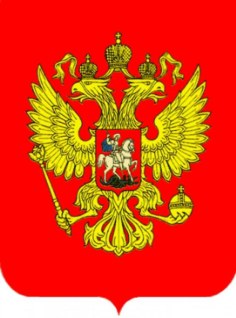 3.2.9. Максимально допустимый объем образовательной нагрузки должен соответствовать 
санитарным правилам и нормам СанПиН 1.2.3685-21 "Гигиенические нормативы и требования к обеспечению безопасности и (или) безвредности для человека факторов среды обитания", утвержденным постановлением Главного государственного санитарного врача Российской Федерации от 28 января 2021 г. N 2 (зарегистрировано Министерством юстиции Российской Федерации 29 января 2021 г., регистрационный N 62296), действующим до 1 марта 2027 г.,
 и санитарным правилам СП 2.4.3648-20 "Санитарно-эпидемиологические требования к организациям воспитания и обучения, отдыха и оздоровления детей и молодежи", утвержденным постановлением Главного государственного санитарного врача Российской Федерации от 28 сентября 2020 г. N 28 (зарегистрировано Министерством юстиции Российской Федерации 18 декабря 2020 г., регистрационный N 61573), действующим до 1 января 2027 г.";
пункт 4.6 изложить в следующей редакции: "4.6. К целевым ориентирам дошкольного образования относятся следующие социально-нормативные возрастные характеристики возможных достижений ребенка: Вынесены отдельно целевые ориентиры образования в младенческом возрасте: целевые ориентиры образования в раннем возрасте 
Целевые ориентиры на этапе завершения дошкольного образования:
ребенок способен планировать свои действия, направленные на достижение конкретной цели; демонстрирует сформированные предпосылки к учебной деятельности и элементы готовности к школьному обучению.".
Федеральная адаптированная образовательная программа дошкольного образования для детей с ОВЗ
Приказ Минпросвещения России от 24.11.2022 № 1022 «Об утверждении федеральной адаптированной образовательной программы дошкольного образования для обучающихся с ограниченными возможностями» здоровья
ФАОП ДО заменяет все примерные адаптированные образовательные программы дошкольного образования, на которые ранее ориентировались детские сады. 
Теперь на основе ФАОП ДО педколлективы должны разрабатывать свои адаптированные образовательные программы для детей раннего и дошкольного возраста с ОВЗ:
для глухих, слабослышащих и позднооглохших детей, после операции по кохлеарной имплантации;
слепых, слабовидящих, с амблиопией и косоглазием;
с тяжелыми нарушениями речи;
нарушениями опорно-двигательного аппарата;
задержкой психического развития;
расстройствами аутистического спектра;
умственной отсталостью;
тяжелыми множественными нарушениями развития.
Федеральная адаптированная образовательная программа дошкольного образования для детей с ОВЗ
Цель ФАОП ДО – обеспечить условия для дошкольного образования, которые определяются общими и особыми потребностями детей раннего и дошкольного возраста с ОВЗ, их индивидуальными особенностями развития и состояния здоровья. Программа имеет модульную структуру и в соответствии с ФГОС ДО включает три раздела: целевой, содержательный и организационный.
Федеральная адаптированная образовательная программа дошкольного образования для детей с ОВЗ
В целевом разделе – цель, задачи, принципы и подходы ФАОП ДО, планируемые результаты в виде целевых ориентиров отдельные для детей разных нозологических групп.
В содержательном разделе – описание образовательной деятельности по пяти образовательным областям, формы, способы, методы и средства реализации программы, описание коррекционно-развивающей работы. Впервые разработчики ФАОП описали коррекционно-развивающую работу с детьми с ОВЗ с учетом пропедевтического периода.
В организационном разделе – психолого-педагогические условия, которые обеспечивают развитие детей разных нозологических групп, особенности развивающей предметно-пространственной среды, федеральный календарный план воспитательной работы с перечнем основных государственных и народных праздников, памятных дат в календарном плане воспитательной работы ДОО.
Профессиональный стандарт «Педагог»:трудовые функции педагога
ФЗ «Об образовании в Российской Федерации», 
ст. 2

Образовательная деятельность – 
деятельность по реализации образовательных программ
1. Педагогическая деятельность по проектированию и реализации образовательного процесса в образовательных организациях.
2. Педагогическая деятельность по проектированию и реализации основных общеобразовательных программ.
Вместе с педагогами понять, что оставлять в ОП ДОО
федеральная основная общеобразовательная программа
Федеральный закон от 24 сентября 2022 г. № 371-ФЗ «О внесении изменений в ФЗ «Об образовании в Российской Федерации»  и статью 1 Федерального закона «Об обязательных требованиях в Российской Федерации»
Статья 2
 - учебно-методическая документация (федеральный учебный план, федеральный календарный учебный график, федеральные рабочие программы учебных предметов, курсов, дисциплин (модулей), иных компонентов, федеральная рабочая программа воспитания, федеральный календарный план воспитательной работы), определяющая единые для Российской Федерации базовые объем и содержание образования определенного уровня и (или) определенной направленности, планируемые результаты освоения образовательной программы;
Ст.2. Закона об образовании в РФ.
Структура ОП ДО
Структура ФОП: программа состоит из трех разделов: целевого, содержательного ‎и организационного
Целевой раздел включает в себя: пояснительную записку. В ней отражены цели и задачи ФОП ДО.
Акцент в формулировке цели сделан на духовно-нравственных ценностях, исторических и национально-культурных традициях
Еще одна из задач - обеспечить динамику развития социальных, нравственных, патриотических, эстетических, интеллектуальных, физических качеств и способностей ребенка, его инициативности, самостоятельности и ответственности.
Планируемые результаты представленны в виде целевых ориентиров. 
Они изложены по-новому в сравнении с ПООП. Педагогическая диагностика достижения планируемых образовательных результатов.  В предыдущей программе акцент был в развивающем оценивании качества образовательной деятельности.
содержит в себе учебно-методические документы: 
федеральную рабочую программу образования;  
федеральную рабочую программу воспитания;  
программу коррекционно-развивающей работы;  
примерный режим и распорядок дня в дошкольной группе;  
федеральный календарный план воспитательной работы. В ПООП его не было. 
.
Цель ФОП ДО
разностороннее развитие ребенка в период дошкольного детства с учетом возрастных и индивидуальных особенностей на основе духовно-нравственных ценностей российского народа, исторических и национально-культурных традиций.
Задачи ФОП ДО
Обеспечить единые для России содержание дошкольного образования планируемые результаты освоения образовательной программы
Приобщать детей в соответствии с возрастными особенностями к базовым ценностям российского народа
Выстраивать, структурировать содержание образовательной деятельности на основе учета возрастных и индивидуальных особенностей развития детей
Создать условия для равного доступа к образованию для всех детей дошкольного возраста с учетом разнообразия образовательных потребностей и индивидуальных возможностей
Обеспечить охрану и укрепление физического и психического здоровья детей, в том числе их эмоционального благополучия
Обеспечить развитие физических, личностных, нравственных качеств и основ патриотизма, интеллектуальных и художественно-творческих способностей ребенка, его инициативности, самостоятельности и ответственности
Обеспечить психолого-педагогическую поддержку семье и повышение компетентности родителей в вопросах воспитания, обучения и развития, охраны и укрепления здоровья детей, обеспечения их безопасности
Обеспечить достижение детьми на этапе завершения ДО уровня развития, необходимого и достаточного для успешного освоения ими образовательных программ начального общего образования
Принципы ФОП ДО
Ребенок – участник образовательных отношений, который полноценно проживает все этапы детства.
Педагоги должны:
выстраивать образовательную деятельность на основе индивидуальных особенностей каждого ребенка
обеспечивать сотрудничество родителей и детей, совершеннолетних членов семьи, которые принимают участие в их воспитании
поддерживать инициативу детей в различных видах деятельности
приобщать их к социокультурным нормам, традициям семьи, общества и государства
формировать познавательные интересы и  познавательные действия в различных видах деятельности
учитывать этнокультурную ситуацию развития детей
обеспечивать возрастную адекватность дошкольного образования, когда условия, требования, методы соответствуют возрасту и особенностям развития детей
организовывать сотрудничество ДОО с семьей
2. Планируемые результаты
Характеристики возможных достижений ребенка*даны детально
В младенческом возрасте – к одному году
В раннем возрасте – к трем годам
В дошкольном возрасте: к четырем годам, пяти годам, шести годам
К концу дошкольного возраста – на этапе завершения освоения
*Возрастные ориентиры в ФОП ДО – условные. Каждый ребенок может достичь планируемых   результатов на разных этапах дошкольного детства
3. Педагогическая диагностика достижения планируемых результатов
Предполагает изучение деятельностных умений ребенка, его интересов, предпочтений, склонностей, личностных особенностей, способов взаимодействия со взрослыми и сверстниками. Должна соответствовать требованиям ФГОС ДО.
Педагогическая диагностика достижения планируемых результатов ФОП
Результаты педагогической диагностики (мониторинга) могут использоваться исключительно для решения следующих образовательных задач:
1) индивидуализации образования (в том числе поддержки ребёнка, построения его образовательной траектории или профессиональной коррекции особенностей его развития)
2) оптимизации работы с группой детей

Периодичность проведения педагогической диагностики определяется ДОО
Оптимальным является проведение на начальном этапе освоения ООП (стартовая диагностика) и на завершающем этапе освоения программы возрастной группой (финальная диагностика)
Методы педагогической диагностики
Основа – малоформализованные методы:

Педагогическое наблюдение за детской деятельностью (в том числе в специально созданных диагностических ситуациях)
Беседы с детьми
Анализ продуктов детской деятельности 
Специальные методики диагностики физического, коммуникативного, познавательного, речевого, художественно-эстетического развития
Психологическая диагностика
ФОП ДО допускает также психологическую диагностику развития детей.
Цель психологической диагностики – выявить и изучить индивидуально-психологические особенности детей, причины трудностей в освоении образовательной программы.
Кто проводит: квалифицированные специалисты – педагоги-психологи, психологи.
Какие условия: ребенок участвует в психологической диагностике только с согласия родителей или законных представителей.
Как использовать результаты: по результатам психологической диагностики специалисты организуют психологическое сопровождение и адресную психологическую помощь детям
Структура ФОП ДО
Структура ФОП ДО
Структура ФОП ДО
Структура ФОП ДО
ФОП  -  организационный раздел.
30. Психолого-педагогические условия реализации Федеральной программы
31. Особенности организации развивающей предметно-пространственной среды.
32. Материально-техническое обеспечение Федеральной программы, с учетом обеспеченности методическими материалами и средствами обучения и воспитания.
33. Примерный перечень литературных, музыкальных, художественных, анимационных произведений для реализации Федеральной программы.
35. Примерный режим и распорядок дня в дошкольных группах.
36. Федеральный календарный план воспитательной работы.
36.1. План является единым для ДОО.
36.2. ДОО вправе наряду с Планом проводить иные мероприятия согласно Программе воспитания, по ключевым направлениям воспитания и дополнительного образования детей.
36.4. Примерный перечень основных государственных и народных праздников, памятных дат в календарном плане воспитательной работы в ДОО.
ВИДЫ ОБРАЗОВАТЕЛЬНЫХ ПРОГРАММ
ПРИМЕРНАЯ ОСНОВНАЯ ОБРАЗОВАТЕЛЬНАЯ ПРОГРАММА ДОШКОЛЬНОГО ОБРАЗОВАНИЯ
(одобрена решением федерального УМО по общему образованию, протокол № 2/15 от 20 мая 2015 г.) 

ОСНОВНАЯ ОБРАЗОВАТЕЛЬНАЯ ПРОГРАММА ДОШКОЛЬНОГО ОБРАЗОВАНИЯ

КОМПЛЕКСНАЯ ОБРАЗОВАТЕЛЬНАЯ ПРОГРАММА
ПАРЦИАЛЬНАЯ ОБРАЗОВАТЕЛЬНАЯ ПРОГРАММА

АДАПТИРОВАННАЯ ОСНОВНАЯ ОБРАЗОВАТЕЛЬНАЯ ПРОГРАММА

АДАПТИРОВАННАЯ ОБРАЗОВАТЕЛЬНАЯ ПРОГРАММА

ИНДИВИДУАЛЬНАЯ ПРОГРАММА РЕАБИЛИТАЦИИ ИНВАЛИДА

РАБОЧАЯ ПРОГРАММА

ДОПОЛНИТЕЛЬНАЯ ОБЩЕРАЗВИВАЮЩАЯ ПРОГРАММА
ФОП ДО
Прежде всего федеральная программа более детализирована. 
Ее смело можно брать за основу целиком при разработке собственной программы.
Главная особенность документа - он позволяет объединить образование и воспитание дошкольников в один гармоничный процесс.
Принципы и подходы  ФОП ДО в ДОО
принцип  индивидуализации,  учета  возможностей,  особенностей  развития  и потребностей каждого ребенка;
принцип  признания  каждого  ребенка  полноправным  участником образовательного процесса;
 принцип  поддержки  детской  инициативы  и  формирования  познавательных 
интересов каждого ребенка;
 принцип интеграции усилий специалистов;
 принцип  конкретности  и  доступности  учебного  материала,  соответствия 
требований,  методов,  приемов  и  условия  образования  индивидуальным  и  возрастным особенностям детей;
принцип систематичности и взаимосвязи учебного материала;
 принцип постепенности подачи учебного материала;
  принцип  концентрического  наращивания  информации  в  каждой  из последующих возрастных групп во всех пяти образовательных областях.
Принципы планирования
Учет взаимосвязи воспитания, обучения и развития в дошкольном возрасте
Соответствие планируемого ОП физиологическому росту и развитию детей
Учет индивидуальных особенностей роста и уровня их развития
Соблюдение оптимальной учебной нагрузки
Учет медико-гигиенических требований к последовательности, длительности пед.мероприятий, к проведению различных режимных моментов
Разумное чередование организованной и самостоятельной деятельности детей
Учет работоспособности детей в течении недели и требования к сочетаемости различных видов деятельности
Обеспечение регулярности, последовательности, повторяемости воспитательных воздействий
Учет региональных особенностей осуществления пед деятельности, учет климатических условий
Федеральный закон от 31 июля 2020 г. № 304–ФЗ «О внесении изменений в Федеральный закон «Об образовании в Российской Федерации» по вопросам воспитания обучающихся» (вступил в силу с 1 сентября 2020 года)Направления воспитания и базовые ценности
Содержательный раздел: виды и  Направления воспитания 

 Патриотическое

Социальное


Познавательное

Физическое и 
оздоровительное

Трудовое

Этико-эстетическое
Базовые ценности
Родина, природа


Человек, семья, дружба, 
сотрудничество

Познание


Здоровье, ЗОЖ 

Труд 


Культура и красота
Федеральный закон от 31 июля 2020 г. № 304–ФЗ «О внесении изменений в Федеральный закон «Об образовании в Российской Федерации» по вопросам воспитания обучающихся» (вступил в силу с 1 сентября 2020 года)Направления воспитания и базовые ценности
ФОП ДО
Направления воспитания (вступил в силу с 1 сентября 2023 года)
Патриотическое
Социальное
Познавательное

Физическое и 
оздоровительное
Трудовое
Эстетическое
Духовно-нравственное
Содержательный раздел: виды и  Направления воспитания 

 Патриотическое
Социальное

Познавательное

Физическое и 
оздоровительное

Трудовое

Этико-эстетическое
ФОП  - целевой, содержательный и организационный разделы.
Структура Программы воспитания включает три раздела: целевой, содержательный и организационный. (16) Пояснительная записка не является частью рабочей программы воспитания в ДОО.)
1) Ценности Родина и природа лежат в основе патриотического направления воспитания.
2) Ценности милосердие, жизнь, добро лежат в основе духовно-нравственного направления воспитания
3) Ценности человек, семья, дружба, сотрудничество лежат в основе социального направления воспитания.
4) Ценность познание лежит в основе познавательного направления воспитания.
5) Ценности жизнь и здоровье лежат в основе физического и оздоровительного направления воспитания.
6) Ценность труд лежит в основе трудового направления воспитания.
7) Ценности культура и красота лежат в основе эстетического направления воспитания.
План воспитательной работы
Содержательный раздел. Федеральная рабочая программа воспитания в ФОП ДО
Дубл. текста Примерной программы воспитания, которую разработал Институт изучения детства, семьи и воспитания РАО (примерная рабочая программа воспитания от 01.07.2021 № 2/21).  
Для реализации программы воспитания ДОО рекомендуется использовать практическое руководство "Воспитателю о воспитании", представленное в открытом доступе в электронной форме на платформе институтвоспитания.рф.

По своей структуре она состоит из 4 частей:
 пояснительной записки, где представлены основные сведения о программе и разъясняются термины и понятия; 
целевого раздела, в котором изложены цели и задачи реализации программы, требования к планируемым результатам освоения рабочей программы воспитания;
содержательного, где представлено содержание воспитательной работы, особенности ее реализации;
организационного - в нем представлены требования к условиям реализации программы воспитания: кадровым, нормативно-методическим, финансовым и другим ресурсам.
Содержательный раздел. Программа коррекционно-развивающей работы п.27
В программу коррекционно-развивающей работы входит (перечень целевых групп п.27.8): 
план диагностических и коррекционно-развивающих мероприятий; 
рабочие программы коррекционно-развивающей работы с детьми с разными образовательными потребностями. 
Содержание коррекционной работы представлено по нескольким направлениям:
диагностическое,
коррекционно-развивающее,  
консультативное, 
информационно-просветительское.
ВСОК ДО: планирование образовательной деятельности и оценка его эффективности
Проектное поле

Требования к плановым документам в условиях реализации ФОП ДО
2. Документальный контроль ВСОК ДО: критерии и показатели эффективности реализации рабочих планов
3. Педагогическое проектирование: подготовка педагога 
к планированию образовательной деятельности в условиях внедрения ФОП ДО
Формируем План Действий:
обучение-воспитание-развитие
ФОП ДО – ФГОС ДО
ООП
ПРОГРАММА РАЗВИТИЯ
ЦЕЛИ
ЗАДАЧИ
АООП
ГОДОВОЙ ПЛАН
УЧЕБНЫЙ ПЛАН
РАБОЧИЕ ПРОГРАММЫ
КАЛЕНДАРНОЕ ПЛАНИРОВАНИЕ
Задание !!!!
ПРОЕКТНАЯ МАСТЕРСКАЯ 
«Дорожная карта ФОП ДО»
ЦЕЛЬ: АКТИВИЗАЦИЯ ПРОЕКТИРОВОЧНЫХ УМЕНИЙ КАК ОДНОГО ИЗ СОСТАВЛЯЮЩИХ ПРОФЕССИОНАЛЬНОЙ КОМПЕТЕНТНОСТИ 
в ходе разработки плана-графика введения ФОП ДО с января по август 2023 года.
нормативно-правовое обеспечение;
Спланируйте внедрение ФОП
-разработайте план для вашего детского сада.
В плане распределите мероприятия по направлениям работы. 
Предлагаем выделить шесть основных направлений:
Для каждого мероприятия отметьте контрольные сроки и назначьте ответственных. 
Укажите документы, которые должны стать результатом реализации каждого мероприятия плана
организационно-управленческое обеспечение;
кадровое обеспечение;
методическое обеспечение;
информационное обеспечение;
финансовое обеспечение.
Утверждаю
Приказ № ____ от __________________
 
 
ДОРОЖНАЯ КАРТА ПО ИЗУЧЕНИЮ ФОП дошкольного образования
(Федеральной образовательной программы дошкольного образования)
 
Первый этап: 
Проведение педагогического совета и создание рабочей группы для изучения , дальнейшего внедрения и управления Федеральной образовательной программой ДО
 
Второй этапОпределение изменений и дополнений в образовательную деятельность ДОУ.Составление плана-графика мероприятий по обеспечению подготовки к введению ФОП ДО.
О создании рабочей группы по приведению ООП в соответствие с ФОП ДО

В соответствии с Федеральным законом от 24.09.2022 № 371-ФЗ «О внесении изменений в Федеральный закон "Об образовании в Российской Федерации" 
и статью 1 Федерального закона "Об обязательных требованиях в Российской Федерации"», в целях приведения основной
 образовательной программы МБДОУ «Детский сад № 1» в соответствие с федеральной образовательной программой дошкольного образования
ПРИКАЗЫВАЮ:
1. Организовать в МБДОУ «Детский сад № 1» работу по разработке ООП на основе ФОП с целью приведения ООП в соответствие с ФОП ДО к 01.09.2023.
2. Утвердить и ввести в действие с 16.01.2022 Положение о рабочей группе по приведению ООП в соответствие с ФОП ДО (приложение 1).
3. Утвердить состав рабочей группы по приведению в соответствие с ФОП ДО (приложение 2).
4. Контроль исполнения настоящего приказа оставляю за собой.
План действий («Дорожная карта»)
Информационно-аналитический этап:
Изучение содержания ФОП: читаем построчно, выделяем смысловые блоки, рассматриваем преемственность задач (по возрастным группам) и их интеграцию (по образовательным областям) 
Сравниваем свою ООП и ФОП, создаем план корректировки ООП или разработки новой
2. Этап разработки новой структуры ООП 
Включение «коллективного разума», создание рабочих методических объединений
Выбор эффективных методик и технологий
3. «Защита» или «Общественная приемка», «Общественная экспертиза» проекта ООП
4. Утверждение новой (скорректированной) ООП в ДОО (до 31 августа 2023 года)
5. Закупка методических и дидактических материалов
Структура ФОП дошкольного образования
Региональный компонент
Парциальные программы
Традиции ДОО
Отбор содержания дошкольного образования для детского сада
?
Комплексные программы



Авторские технологии и самостоятельные линейки пособий внутри комплексных программ



Парциальные программы
+
+
Отбор содержания дошкольного образования для детского сада
Авторские технологии и самостоятельные линейки пособий внутри комплексных программ
Федеральный закон от 29 декабря 2012 г. № 273-ФЗ «Об образовании в Российской Федерации»
Статья 28. Компетенции, права, обязанности и ответственность образовательной организации
2. Образовательные организации при реализации образовательных программ свободны в определении содержания образования, выборе образовательных технологий, а также в выборе учебно-методического обеспечения, если иное не установлено настоящим Федеральным законом
Методы педагогической работы
23.4. Формы, способы, методы и средства реализации Федеральной программы педагог определяет самостоятельно в соответствии с задачами воспитания и обучения, возрастными и индивидуальными особенностями детей, спецификой их образовательных потребностей и интересов. Существенное значение имеют сформировавшиеся у педагога практики воспитания и обучения детей, оценка результативности форм, методов, средств образовательной деятельности применительно к конкретной возрастной группе детей
23.10. Вариативность форм, методов и средств реализации Федеральной программы зависит не только от учёта возрастных особенностей обучающихся, их индивидуальных и особых образовательных потребностей, но и от личных интересов, мотивов, ожиданий, желаний детей. Важное значение имеет признание приоритетной субъективной позиции ребёнка в образовательном процессе
23.12. Выбор педагогом педагогически обоснованных форм, методов, средств реализации Федеральной программы, адекватных образовательным потребностям и предпочтениям детей, их соотношение и интеграция при решении задач воспитания и обучения обеспечивает их вариативность
Какие требования предъявляются к вариативной части Программы –ФГОС ДО
Вариативная часть Программы должна учитывать образовательные потребности, интересы и мотивы детей, членов их семей и педагогов и, в частности, может быть ориентирована на:
специфику национальных, социокультурных и иных условий, в которых осуществляется образовательная деятельность;
выбор тех парциальных образовательных программ и форм организации работы с детьми, которые в наибольшей степени соответствуют потребностям и интересам детей, а также возможностям педагогического коллектива;
сложившиеся традиции Организации или Группы
Какие требования предъявляются к вариативной части Программы
является необходимой с точки зрения реализации требований ФГОС ДО;
дополняет обязательную часть Программы;
является частью каждого раздела Программы;
разрабатывается непосредственно ДОО с учетом мнения родителей (законных представителей) обучающихся. 
удовлетворяет индивидуальные образовательные потребности обучающихся ДОО
Какие требования предъявляются к вариативной части Программы
при использовании парциальных программ (одной или комплекса программ) содержит информацию о них;
 содержит региональный компонент, отражает этнокультурную ситуацию, специфику национальных, культурных, климатических, материально-технических, социальных условий, в которых решаются педагогические задачи;
 обеспечивает вариативность образовательного процесса в конкретной ДОО, учет индивидуальных потребностей и возможностей, в том числе в части коррекционной работы, с детьми с ОВЗ.
Может ли Организация самостоятельно разработать вариативную часть Программы?
Вариативная часть Программы разрабатывается непосредственно самими участниками образовательных отношений. 
Согласно п. 2.9. ФГОС ДО, в нее могут входить как парциальные программы, так и самостоятельно разработанные участниками образовательных отношений программы, основанные на личном педагогическом опыте, индивидуальных особенностях обучающихся, этнокультурной ситуации развития и пр.
Какие требования должны предъявляться к парциальной программе в качестве вариативной части Программы?
Для разработки части, формируемой участниками образовательных отношений, можно использовать различные парциальные программы для работы с детьми дошкольного возраста. 

При этом они должны:
соответствовать принципам, целям и задачам ФГОС ДО;
обеспечивать достижение целевых ориентиров ДО, обозначенных во ФГОС ДО;
 обеспечивать преемственность ДО и НОО;
быть конкретными и доступными в применении, 
 быть научно обоснованными в части применяемых методов и подходов, 
соответствовать возрастным характеристикам развития детей и вызовам современности.
Чек-лист анализа соответствия Программы обязательному минимуму содержания, заданному в Федеральной программе
Подготовительные действия. Знакомимся с Федеральной программой на официальных правовых ресурсах по ссылке:http://publication.pravo.gov.ru/Document/View/0001202212280044
Действие 1. Соотносим структуру Программы с Федеральной программой и ФГОС ДО (Приложение 2. Диагностическая таблица 1.) 
Действие 2. Соотносим цель и задачи Программы с Федеральной программой (Приложение 2. Диагностическая таблица 2.) 
Действие 3. Соотносим планируемые результаты (Приложение 2. Диагностическая таблица 3.) 
Действие 4. Соотносим задачи и содержание образовательной деятельности по образовательным областям и направлениям воспитания Программы с Федеральной программой (Приложение 2. Диагностическая таблица 4.) 
Действие 5. Соотносим направленность программ коррекционно-развивающей работы (далее – КРР), обозначенных в Программе с перечнем целевых групп Федеральной программы (Приложение 2. Диагностическая таблица 5.) 
Действие 6. Определяем совокупное соответствие разделов Программы обязательному минимуму содержания, заданному в Федеральной программе (Приложение 2. Диагностическая таблица 6.) 
Действие 7. Формируем элементы вариативной части Программы из материалов, превышающих обязательный минимум содержания Федеральной программы
Чек-лист анализа соответствия Программы обязательному минимуму содержания, заданному в Федеральной программе
Действие 8. Проводим анализ инфраструктуры и методического обеспечения реализации Федеральной программы на основе «Рекомендаций по формированию инфраструктуры дошкольных образовательных организаций и комплектации учебно-методических материалов в целях реализации образовательных программ дошкольного образования» 27 
Ссылка на документ: https://docs.edu.gov.ru/document/f4f7837770384bfa1faa1827ec8d72d4/download/5558/
Действие 9. Составляем аналитическую справку в свободной форме по результатам внутреннего аудита Программы ДОО, проведенного с целью анализа соответствия Программы обязательному минимуму содержания, заданному в Федеральной программе. Включаем в аналитическую справку информацию об инфраструктуре ДОО и комплектации учебно-методических материалов (инвариантная часть) для реализации Федеральной программы. В выводах обозначаем готовность/частичную готовность к реализации Федеральной программы, а также необходимые меры по повышению уровня готовности.  
На этапе внедрения Федеральной программы внутренний аудит соответствия Программы обязательному минимуму содержания, заданному в Федеральной программе не является обязательным действием ДОО и выполняется инициативно. В тех случаях, когда Организация использует ссылку на Федеральную программу в качестве обязательной части Программы действия чек-листа 1 - 6 не осуществляются.
Анализ соответствия Программы обязательному минимуму содержания, заданному в Федеральной программе
Диагностическая карта предназначена для анализа соответствия Программы обязательному минимуму содержания, заданному в Федеральной программе. 
Документ состоит из:
чек-листа действий соотнесения двух программ (Федеральной программы и Программы), 
-избранных материалов Федеральной программы,
- а также диагностические таблицы как инструмента соотнесения двух программных документов (Приложение 1).

 Данные материалы могут использоваться как для внутреннего аудита Программы ДОО, так и в качестве основы экспертного листа для ее внешнего аудита. 
Сравнение текста программ производится каждой ДОО самостоятельно в соответствии с действиями, обозначенными в чек-листе.
!
Анализ соответствия Программы обязательному минимуму содержания, заданному в Федеральной программе
Результатом проведенного анализа может стать выявление дефицита и/или избыток содержания в Программе ДОО по сравнению с Федеральной программой. 
Доработка Программы ДОО выражается в приведении ее в соответствие с Федеральной программой: 
в первом случае внесение необходимого содержания или оформление ссылки на Федеральную программу, 
во втором – перемещение избытка содержания из обязательной части Программы в часть, формируемую участниками образовательных отношений. 

Важно провести анализ наличия инфраструктуры и методического обеспечения ДОО к реализации Федеральной программы. 
В ходе создания и оснащения инфраструктуры ДОО также выделяются две структурные составляющие: 
инвариантная, обеспечивающая решение задач ФГОС ДО в процессе реализации Федеральной программы, 
вариативная, обеспечивающая решение задач с учетом социокультурных, региональных особенностей ДОО, особенностей организации ДО на муниципальном уровне, направленности дошкольных групп
!
Корректировка содержания ООП: 
Целевой раздел
Задачи ВОП по образовательным областям
Преемственность задач между возрастами
Преемственность содержания между возрастами
Преемственность содержания между возрастами
Какие технологии позволят достичь планируемых результатов?
!
+
Выходим на этап разработки
Поддержка детской инициативы
Корректировка содержания ООП: 
Целевой раздел
Какие технологии позволят реализовать принципы ФОП?
Какие технологии позволят достичь планируемых 
результатов?
КАКОЕ НУЖНО
МЕТОДИЧЕСКОЕ
 И ДИДАКТИЧЕСКОЕ СОПРОВОЖДЕНИЕ?
Выходим на этап принятия обоснованных решений
РАБОЧАЯ ПРОГРАММА ПЕДАГОГА – КОНКРЕТИЗИРУЕТ ФОП В КАЖДОМ ВОЗРАСТНОМ ПЕРИОДЕ
УЧЕБНЫЙ ПЛАН
ЕДИНАЯ СЕТКА ПЛАНИРОВАНИЯ
НОД-занятия
ВОСПИТАТЕЛЬНАЯ РАБОТА
МАТРИЦА КАЛЕНДАРНОГО ПЛАНИРОВАНИЯ
Методика заполнения диагностической таблицы и анализа результатов соотнесения программного материала  на основе чек-листа 
(алгоритмизированный механизм для внешнего мониторинга) !??
Полное соответствие раздела Программы обязательному минимуму содержания подразумевает не менее 95-100 % совпадений с Федеральной программой,
 5 процентов расхождений могут быть связаны с редакторскими формулировками, дополнениями к ним и др. 

Частичное соответствие раздела Программы подразумевает от 50 до 94 % совпадений с Федеральной программой. 

Несоответствие раздела Программы подразумевает от 0 до 49 % совпадений с Федеральной программой.  

В каждом из разделов Программы программный материал может быть представлен значительно шире, чем в Федеральной программе и в тех формулировках, которые отражают региональную специфику либо специфику конкретной ДОО. 

Программный материал, превышающий объем Федеральной программы, может быть перенесен в вариативную часть (часть, формируемую участниками образовательных отношений).
!
ВСЕРОССИЙСКИЙ ИНФОРМАЦИОННО-МЕТОДИЧЕСКИЙ ВЕБИНАР ДЛЯ АДМИНИСТРАТИВНЫХ ИП ЕДАГОГИЧЕСКИХ РАБОТНИКОВ УРОВНЯ ДОШКОЛЬНОГО ОБРАЗОВАНИЯ (МАРТ, ИЮНЬ, АВГУСТ, ОКТЯБРЬ 2023 года)
Методические рекомендации к реализации ФОП ДО в образовательную практику
Повышение квалификации региональных представителей органов исполнительной 
власти, институтов развития образования, научно-педагогических кадров, педагогических работников ДОО всех субъектов РФ
Повышение квалификации  региональных представителей органов исполнительной власти, институтов развития образования, научно-педагогических кадров, педагогических работников ДОО всех субъектов РФ
!
Проведение Всероссийской конференции по итогам внедрения и реализации ФОП ДО 
в образовательную практику (лучшие практики, опыт внедрения
Мониторинг реализации ФОП ДО в организациях, реализующих образовательные программы дошкольного образования
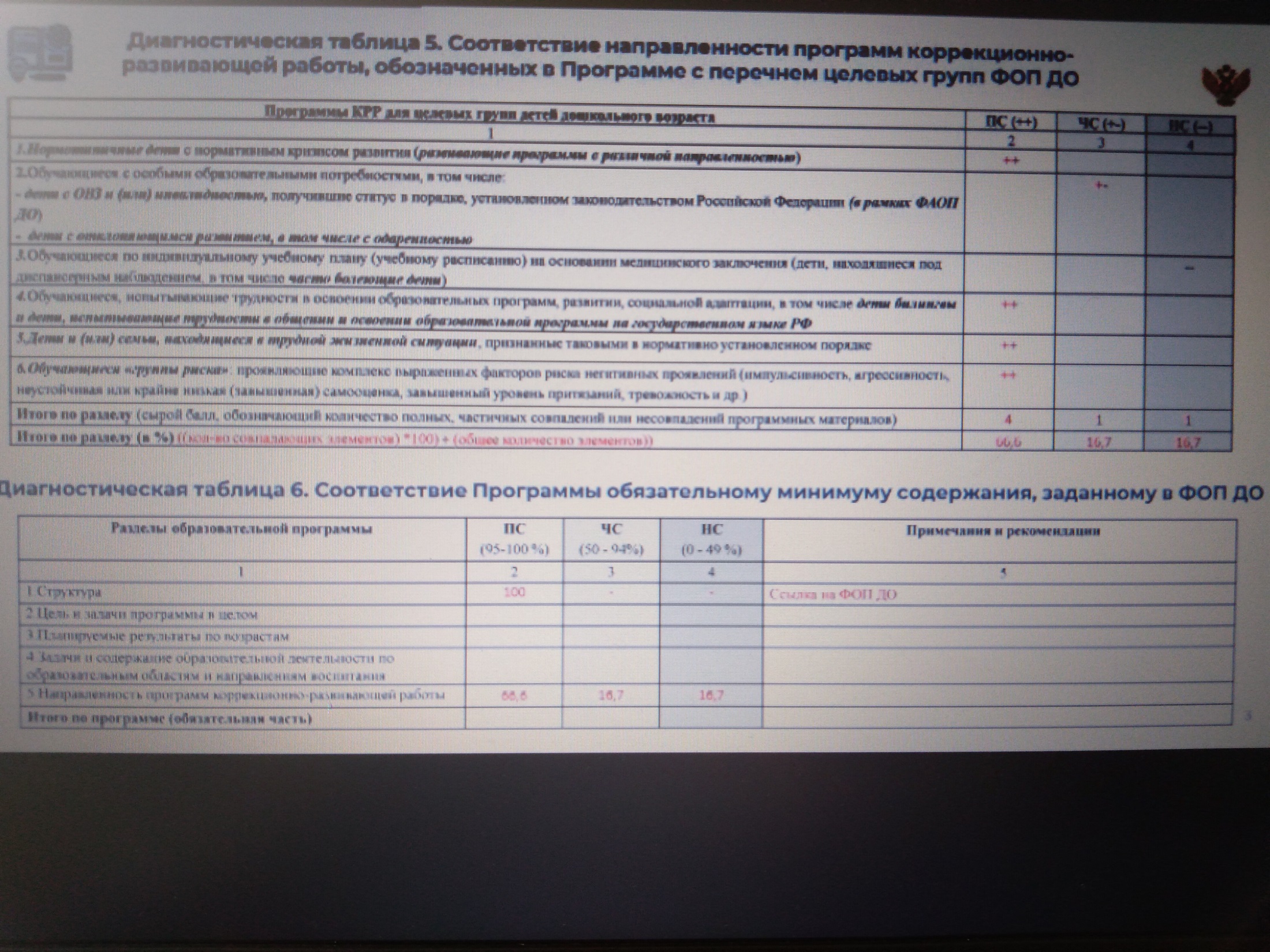 Давайте работать вместе.

У нас все получится!
СПАСИБО ЗА ВНИМАНИЕ!